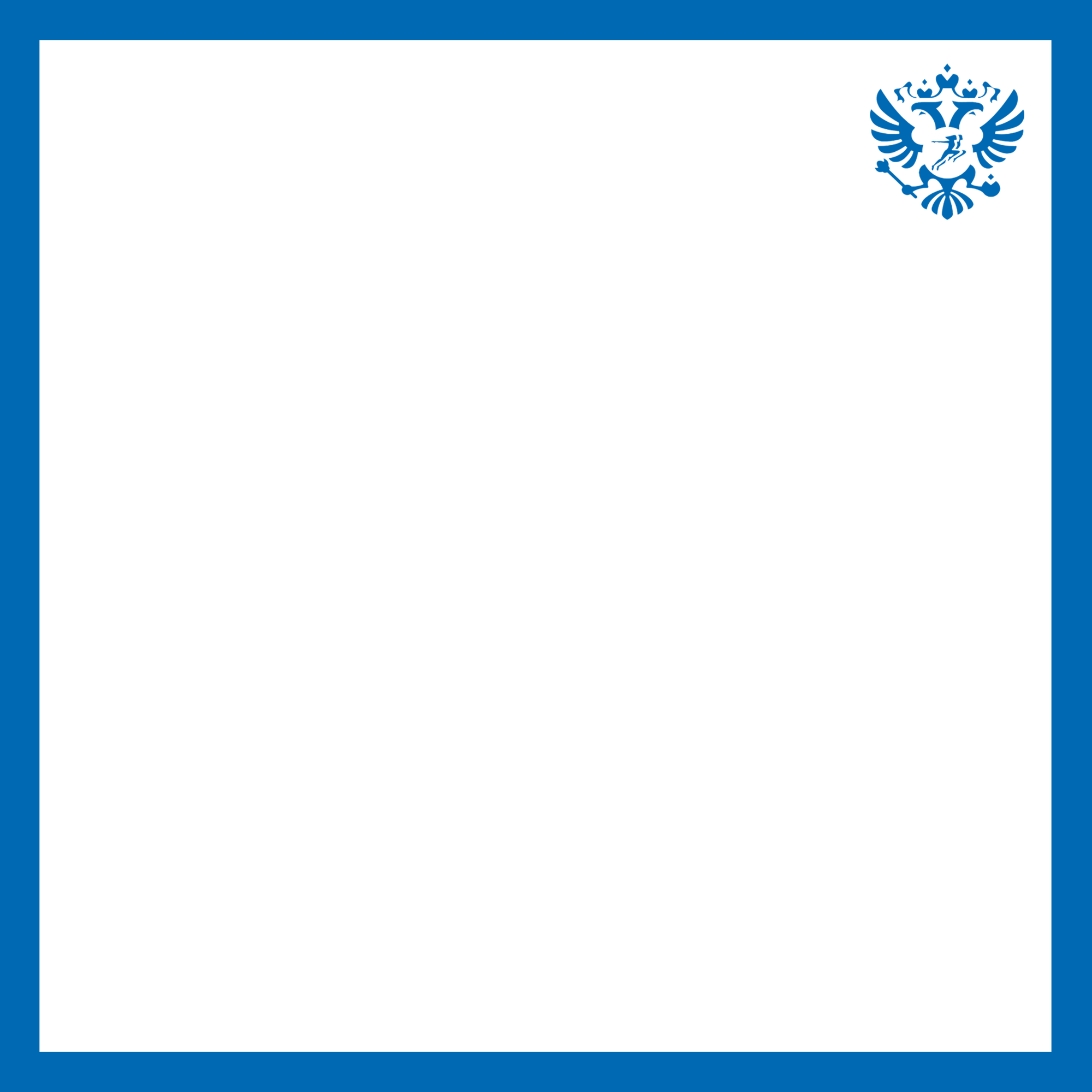 Всероссийские соревнования по самбо «НАШЕ ОБЩЕЕ ДЕЛО»
Первенство России по киокусинкай
физкультурно-оздоровительный комплекс «Молодежный»,
Воронежская область, р.п. Таловая, проезд. Буденного д.29А
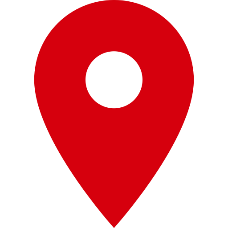 манеж крытый легкоатлетический МАУ «Спортцентр»,
Воронежская область, г. Нововоронеж, ул. Строителей, д.1
18-20 апреля, 10.00-18.00
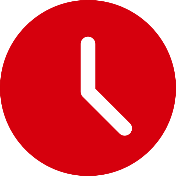 18-19 апреля, 09.00-15.00
Лебедев Андрей Евгеньевич,
8-952-542-19-13
Шабанов Юрий Владимирович,
8-924-200-98-98
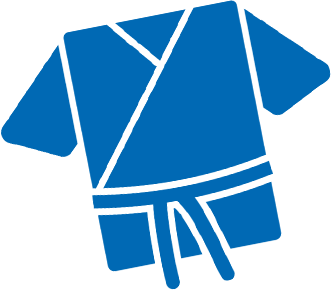 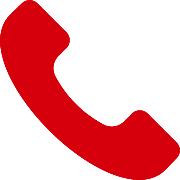 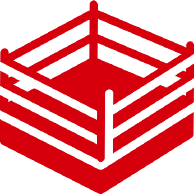 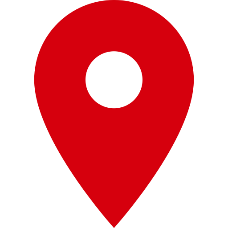 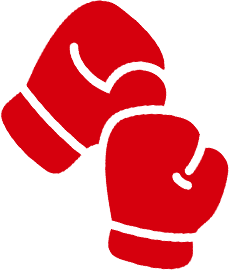 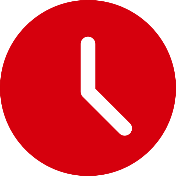 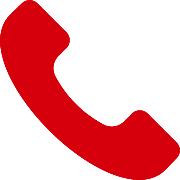 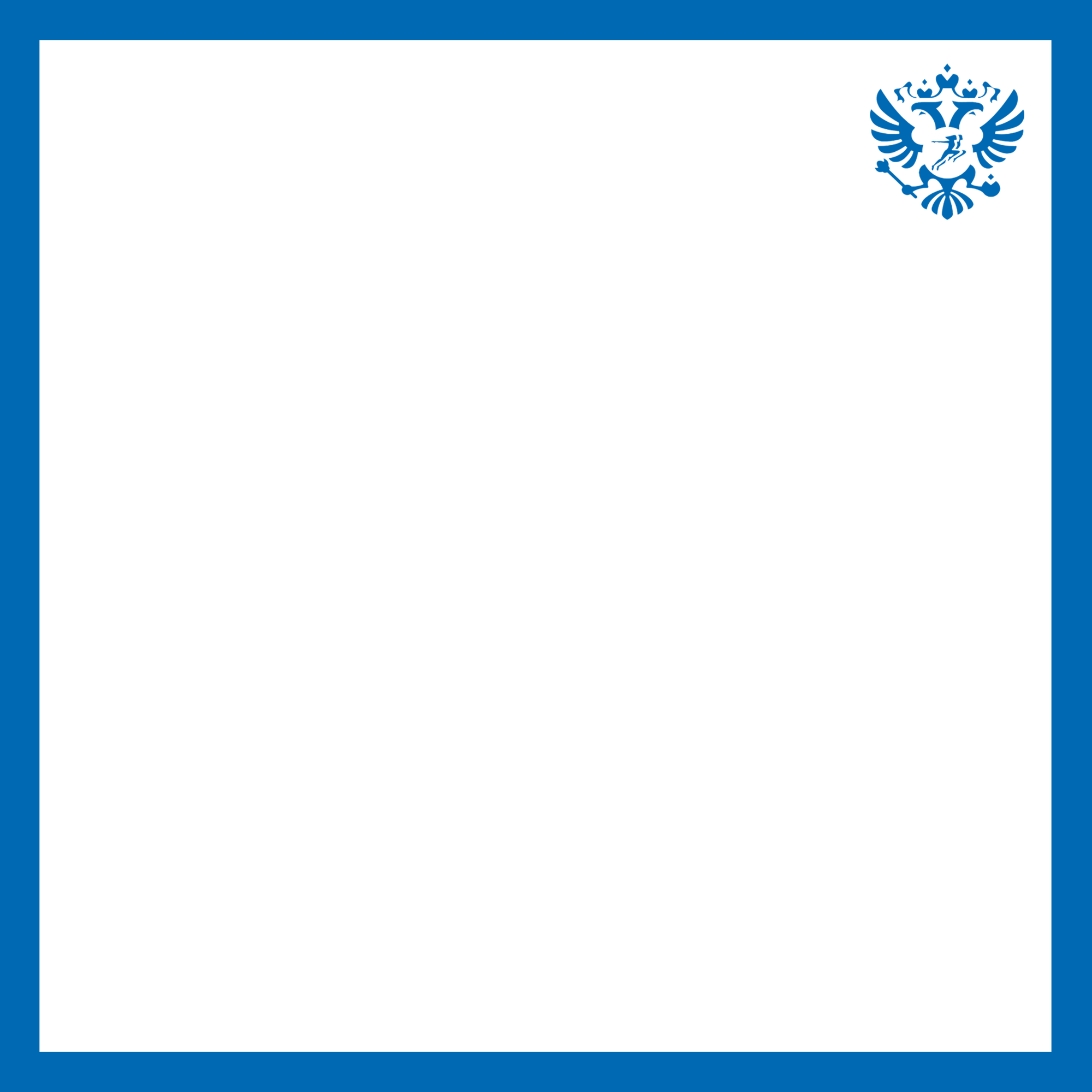 Первенство России по спортивной акробатике (юниоры, юниорки 13-19 лет)
Воронежские областные соревнования по эстетической гимнастике «Мелодия весны»
спорткомплекс МБУ СШОР № 2 
г. Воронеж, ул. 9 января, д. 134
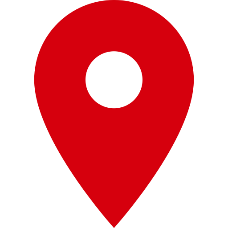 спортивный комплекс с борцовским залом, 
г. Воронеж, проспект Патриотов, д. 45м
14-20 апреля, 09.00-17.00
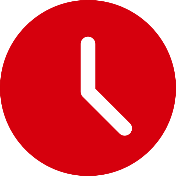 18-19 апреля, 08.00-14.00
Кудрявцева Валерия Борисовна,      
8-980-348-75-59
Щербинина Любовь Ивановна,
8-910-243-54-73
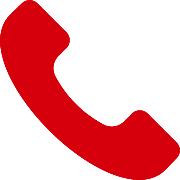 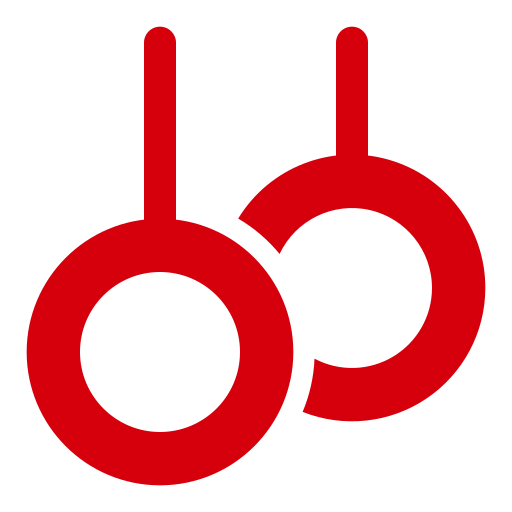 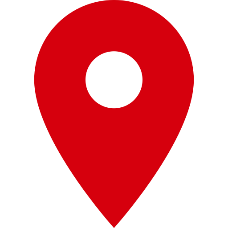 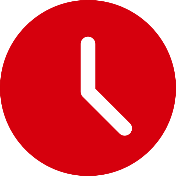 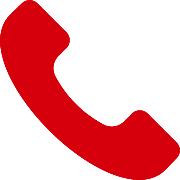 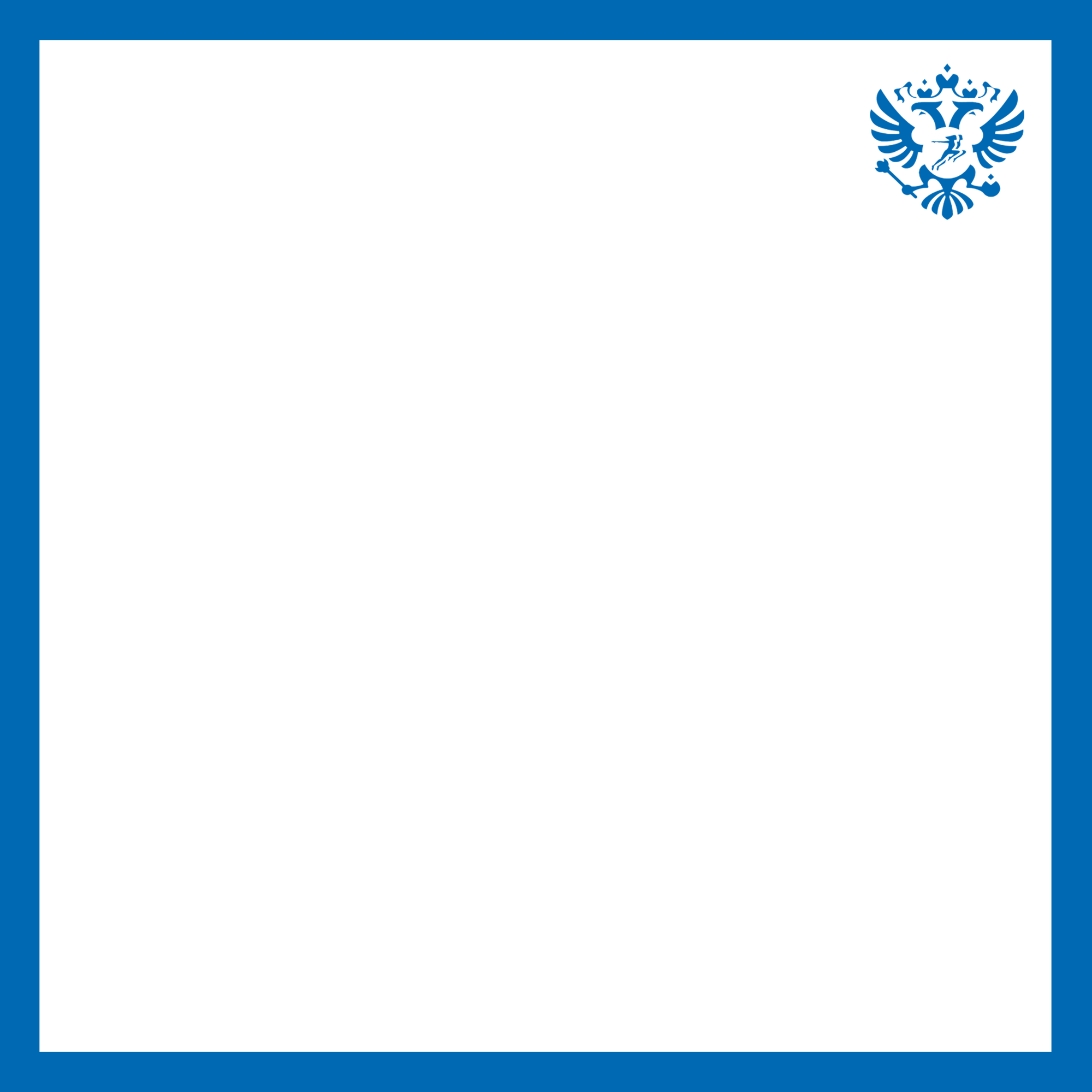 Воронежские областные соревнования по конному спорту «Кубок Победы» (выездка)
Конно-спортивный клуб «Яменская Усадьба», 
Воронежская область, Рамонский район,  Семилукский лесхоз, Подгоренское лесничество, урочище «Подгоренская дача», квартал 81, выдел3,4,6, часть выдела 1,5,7,8,9,10
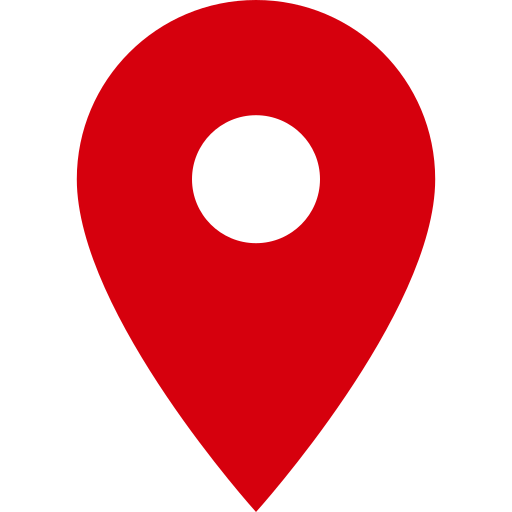 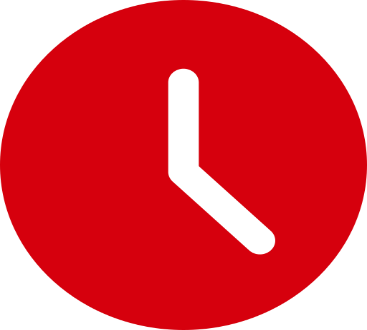 19 апреля, 11.00-16.00
Бессонова Олеся Сергеевна, 
8-906-680-30-40
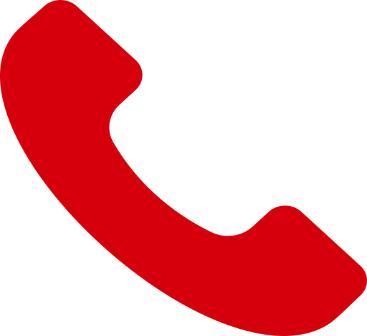 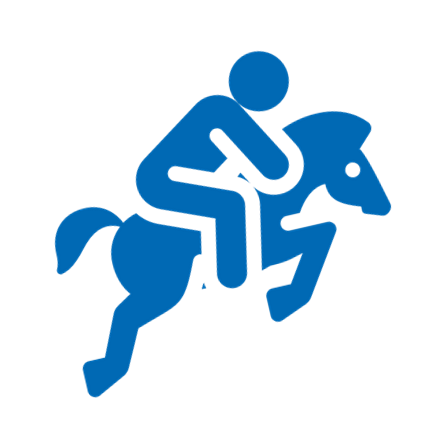 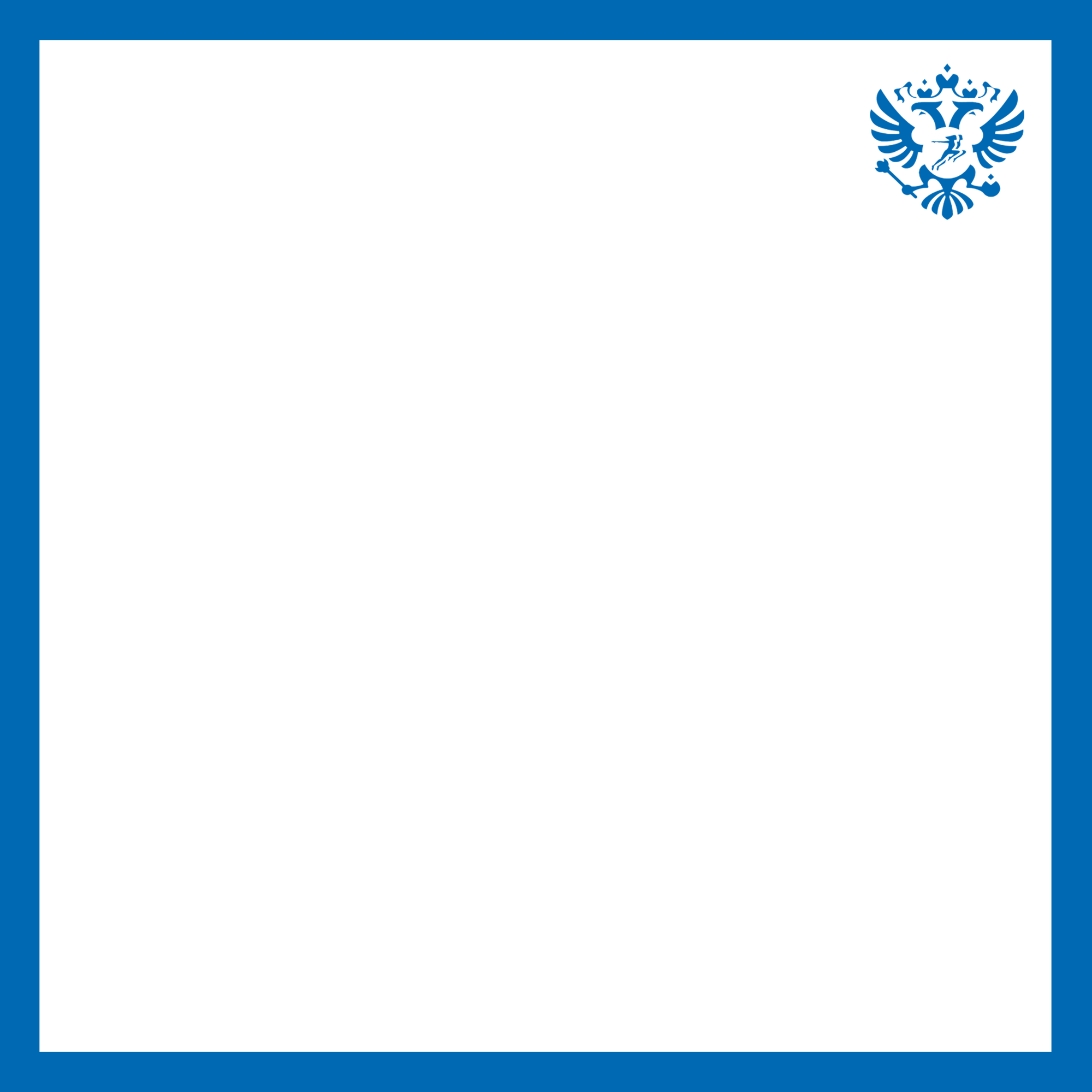 Воронежские областные соревнования по фехтованию, посвященные памяти ЗТ РСФСР В. П. Должикова
Воронежские областные соревнования по рыболовному спорту (ловля спиннингом с берега)
физкультурно-оздоровительный комплекс с универсальным спортивным залом,
г. Воронеж, ул. Димитрова, 2в
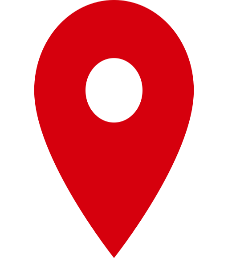 акватория Воронежского водохранилища,
 район Чернавского моста
19 апреля, 07.00-14.00
15-18 апреля, 10.00-19.00
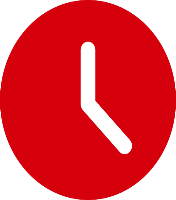 Ярцев Александр Николаевич, 
8-950-778-45-99
Должикова Юлия Владимировна,
8-920-402-35-08
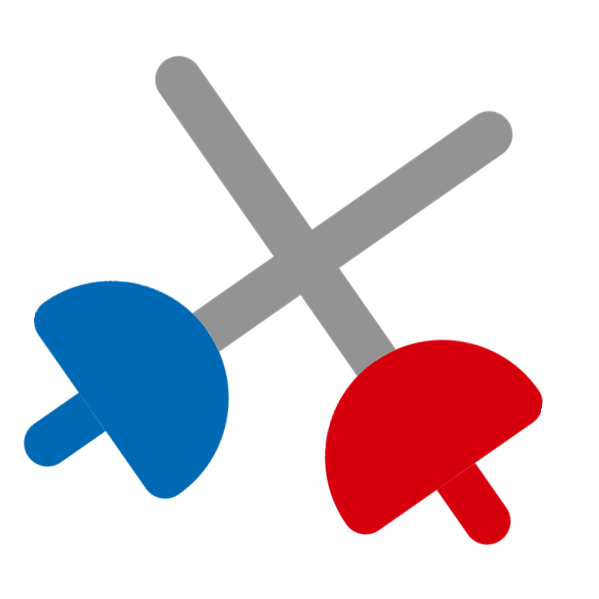 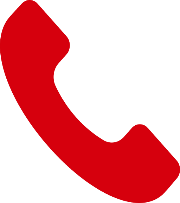 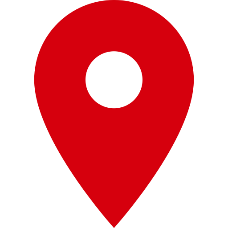 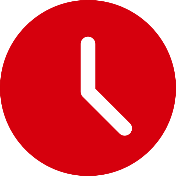 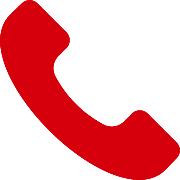 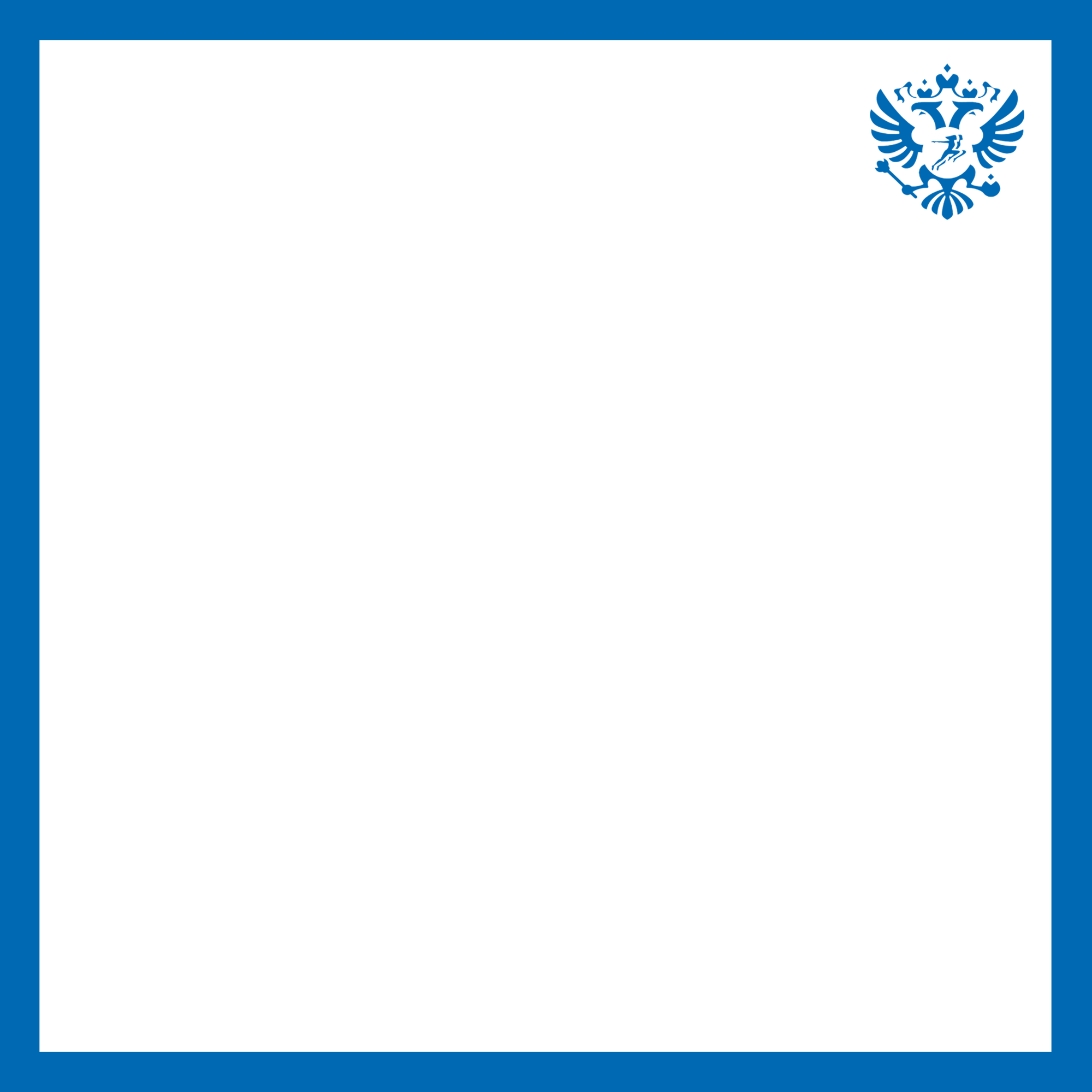 Первенство Воронежской области по кендо
Чемпионат Воронежской области по кендо
спортивный комплекс «Победа», Воронежская область, 
с. Репьевка, ул. Воронежская, д. 46
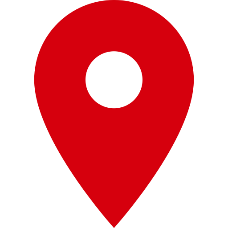 спортивный комплекс «Победа», Воронежская область, 
с. Репьевка, ул. Воронежская, д. 46
19 апреля, 10.00-14.00
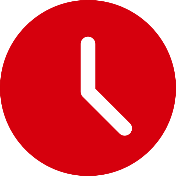 19 апреля, 10.00-14.00
Мукашева Софья Васильевна, 
8-919-240-48-72
Мукашева Софья Васильевна, 
8-919-240-48-72
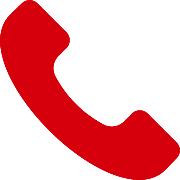 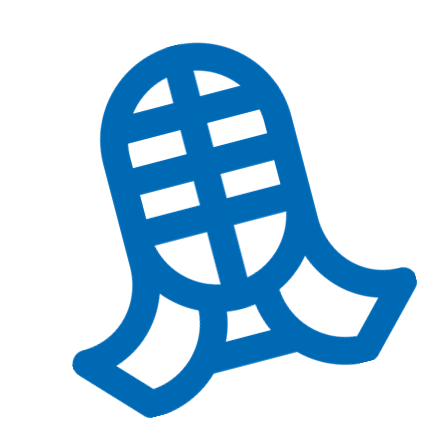 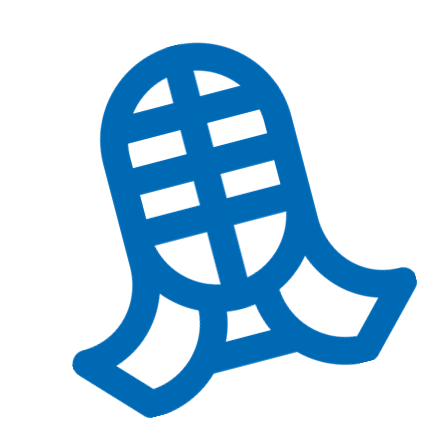 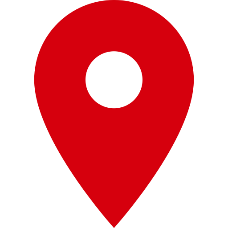 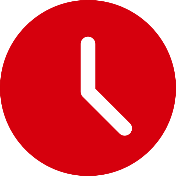 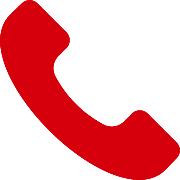 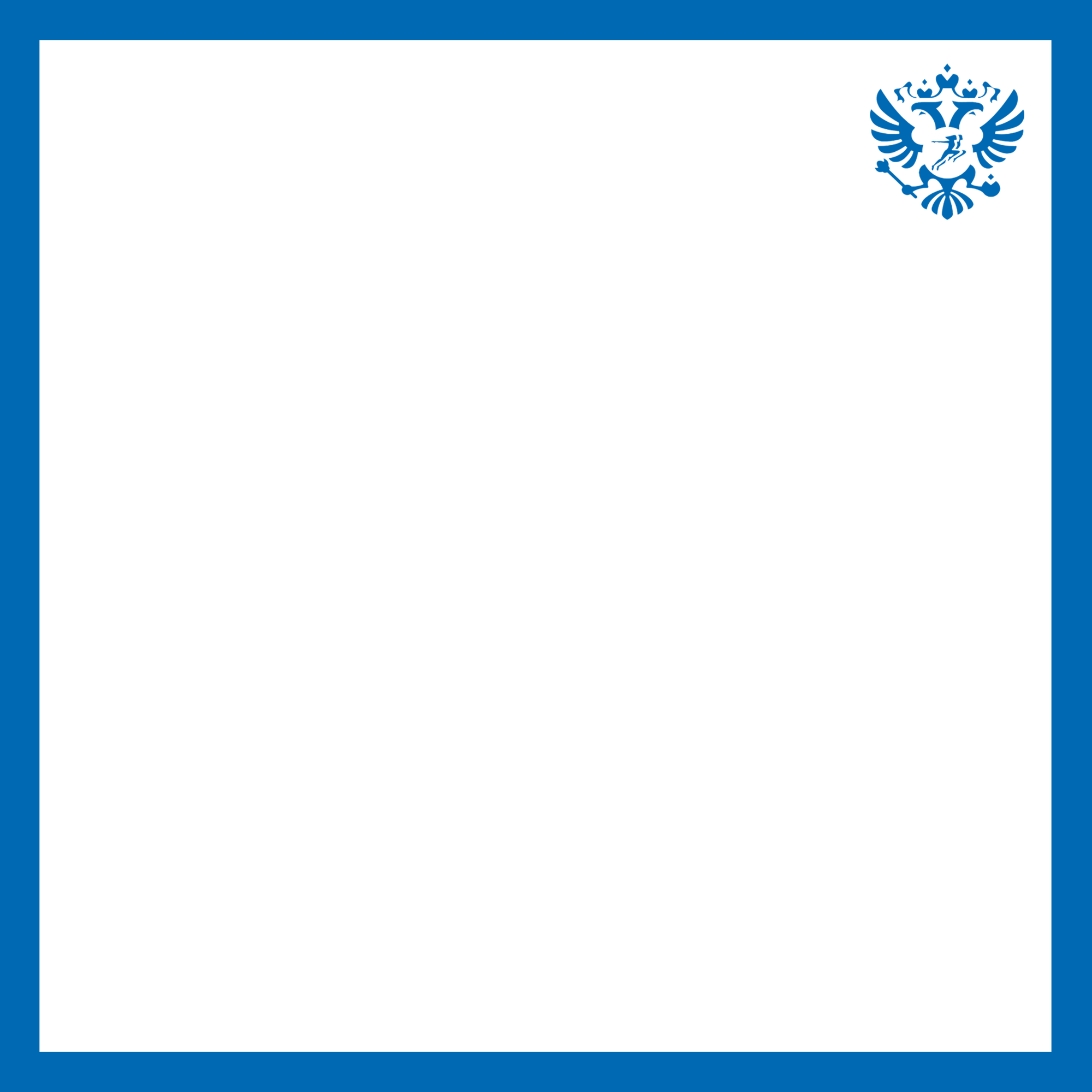 Чемпионат России по гандболу среди женских команд 1 лиги сезона 2024-2025г.
Чемпионат России по гандболу среди женских команд 1 лиги сезона 2024-2025г.
спортивный комплекс с борцовским залом, 
 г. Воронеж, проспект Патриотов, 45м
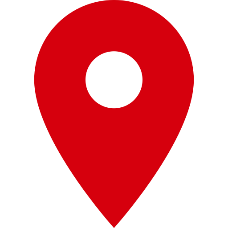 спортивный комплекс с борцовским залом, 
 г. Воронеж, проспект Патриотов, 45м
19 апреля, 10.00-12.00
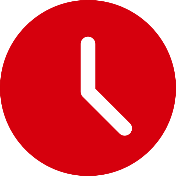 19 апреля, 12.00-14.00
Грицких Игорь Анатольевич,
8-903-653-19-89
Грицких Игорь Анатольевич,
8-903-653-19-89
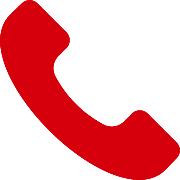 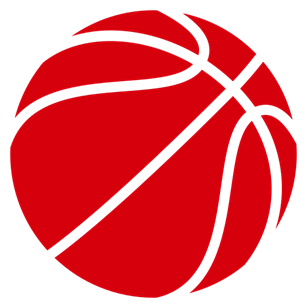 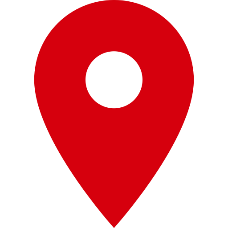 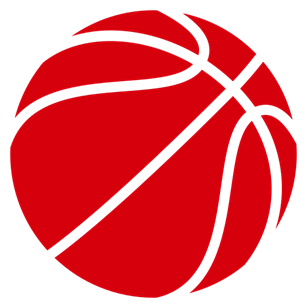 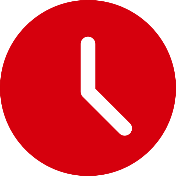 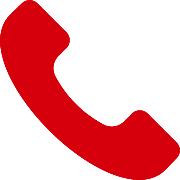 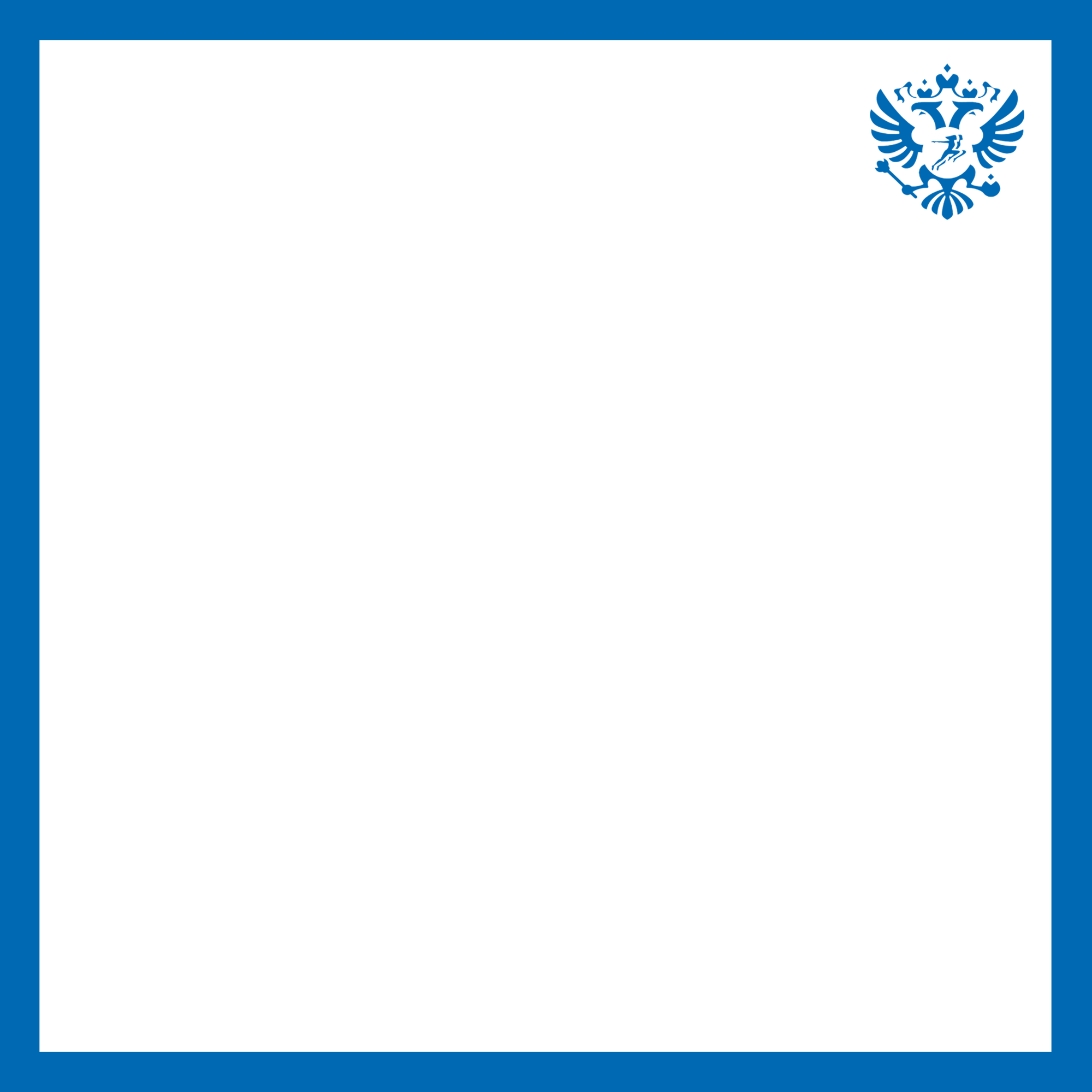 Название мероприятия название мероприятия название мероприятия название мероприятия
Название мероприятия название мероприятия название мероприятия название мероприятия
Название спортивного заведения, Адрес адрес адрес адрес адрес адрес адрес адрес адрес адрес адрес
Название спортивного заведения, Адрес адрес адрес адрес адрес адрес адрес адрес адрес адрес адрес
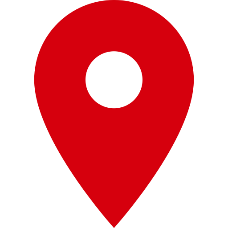 xx-xx месяц, xx.xx-xx.xx
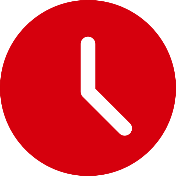 xx-xx месяц, xx.xx-xx.xx
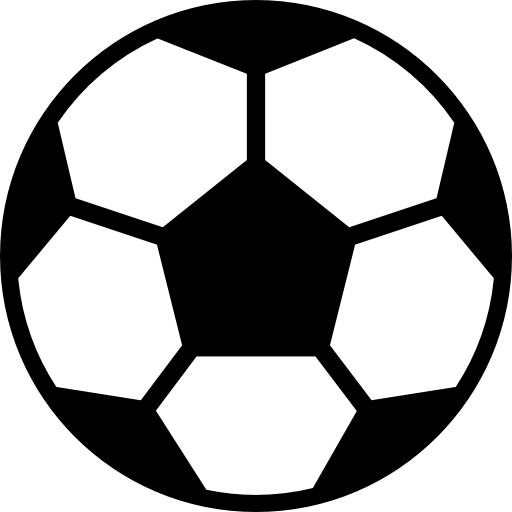 Фамилия Имя Отчество,
8-9XX-XXX-XX-XX
Фамилия Имя Отчество,
8-9XX-XXX-XX-XX
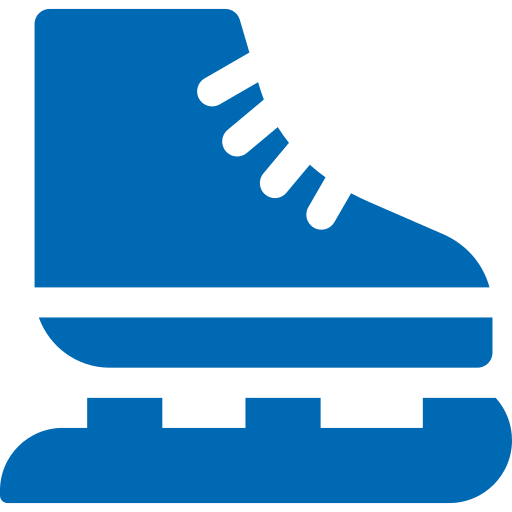 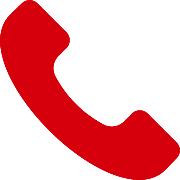 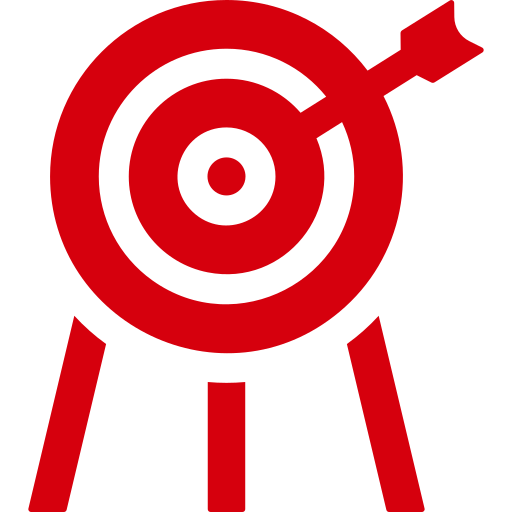 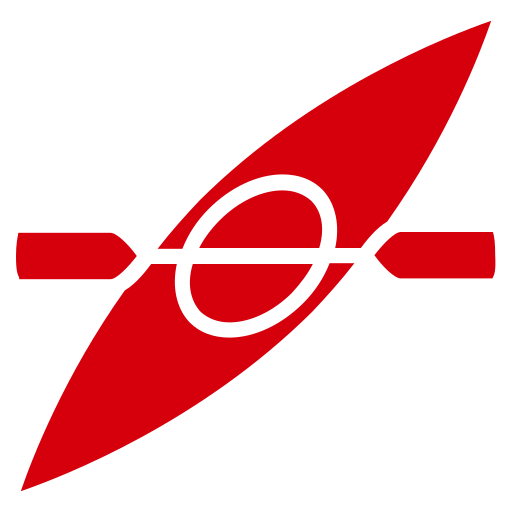 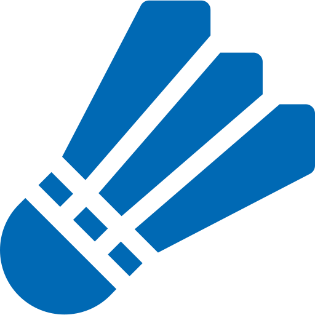 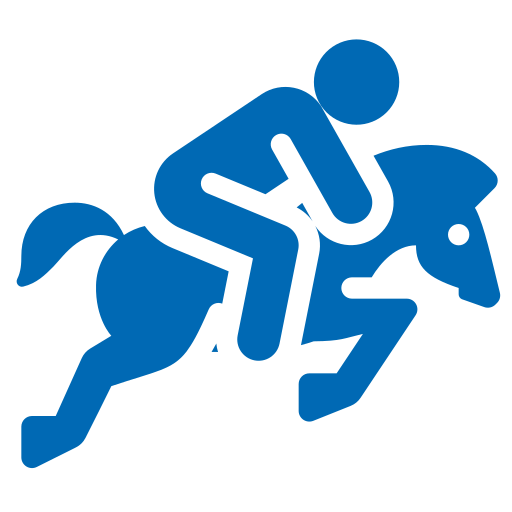 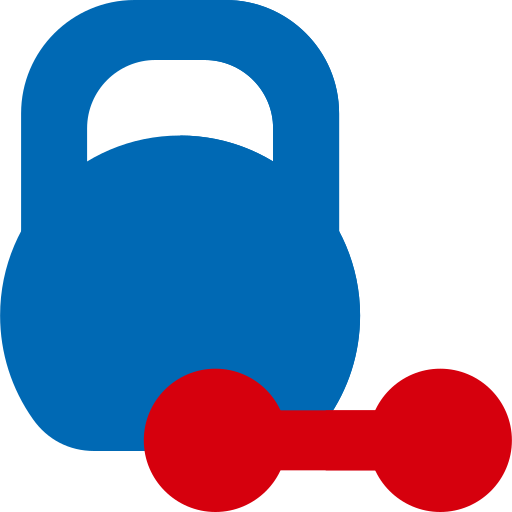 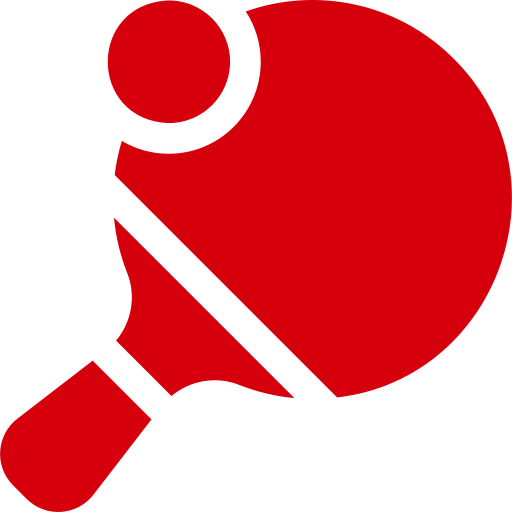 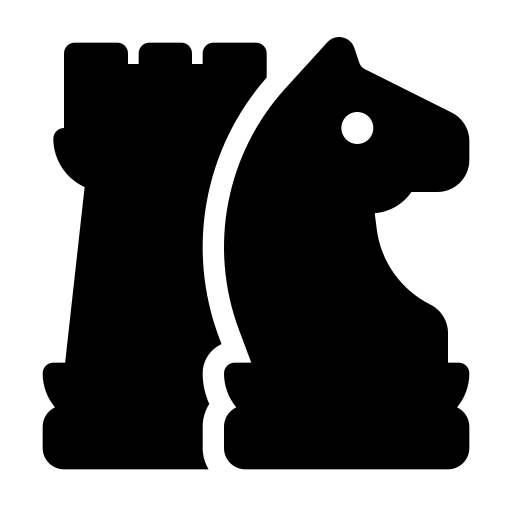 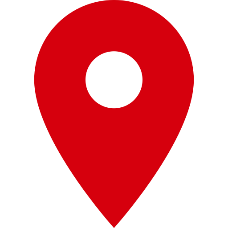 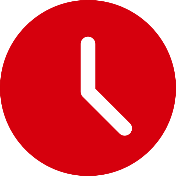 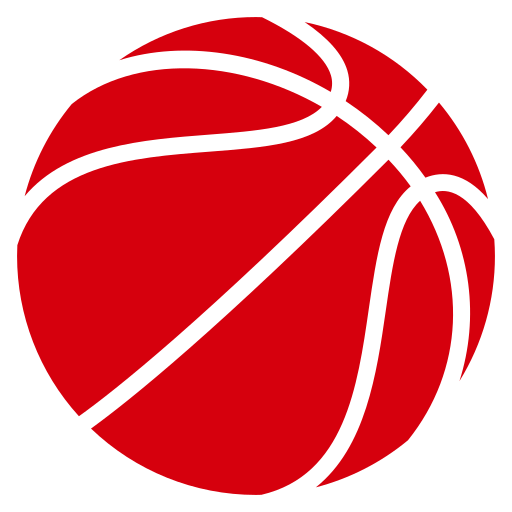 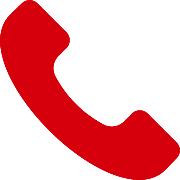